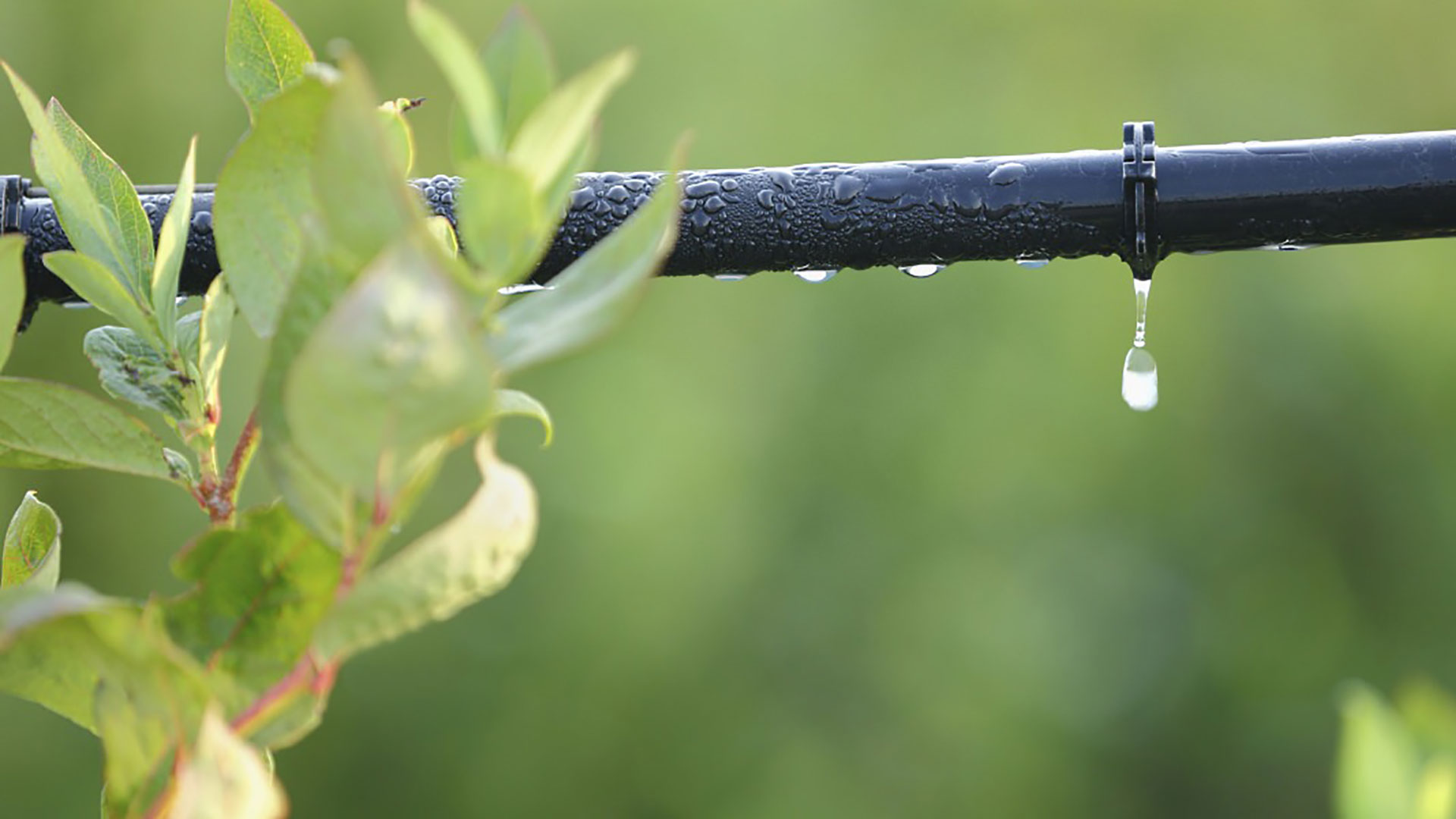 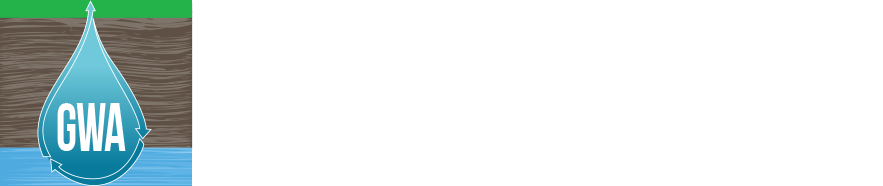 Materials for GSA OutreachMarch 2019
GSP Topics & Project Schedule
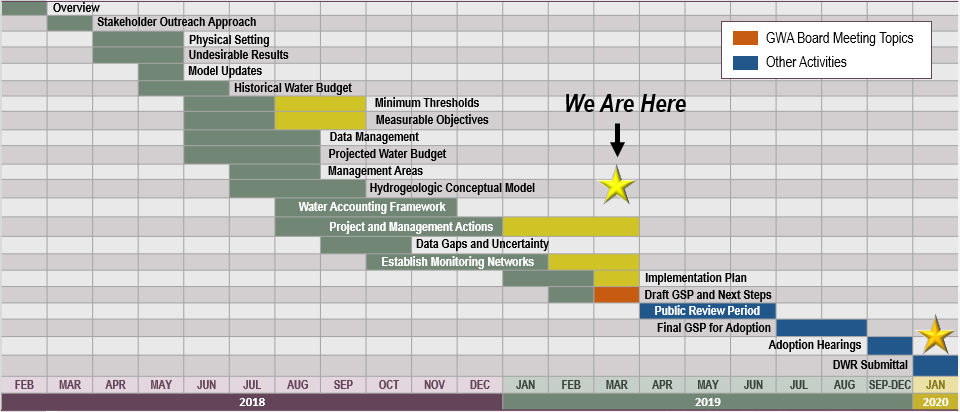 GSP Topics
       GSP Finalization Elements
2
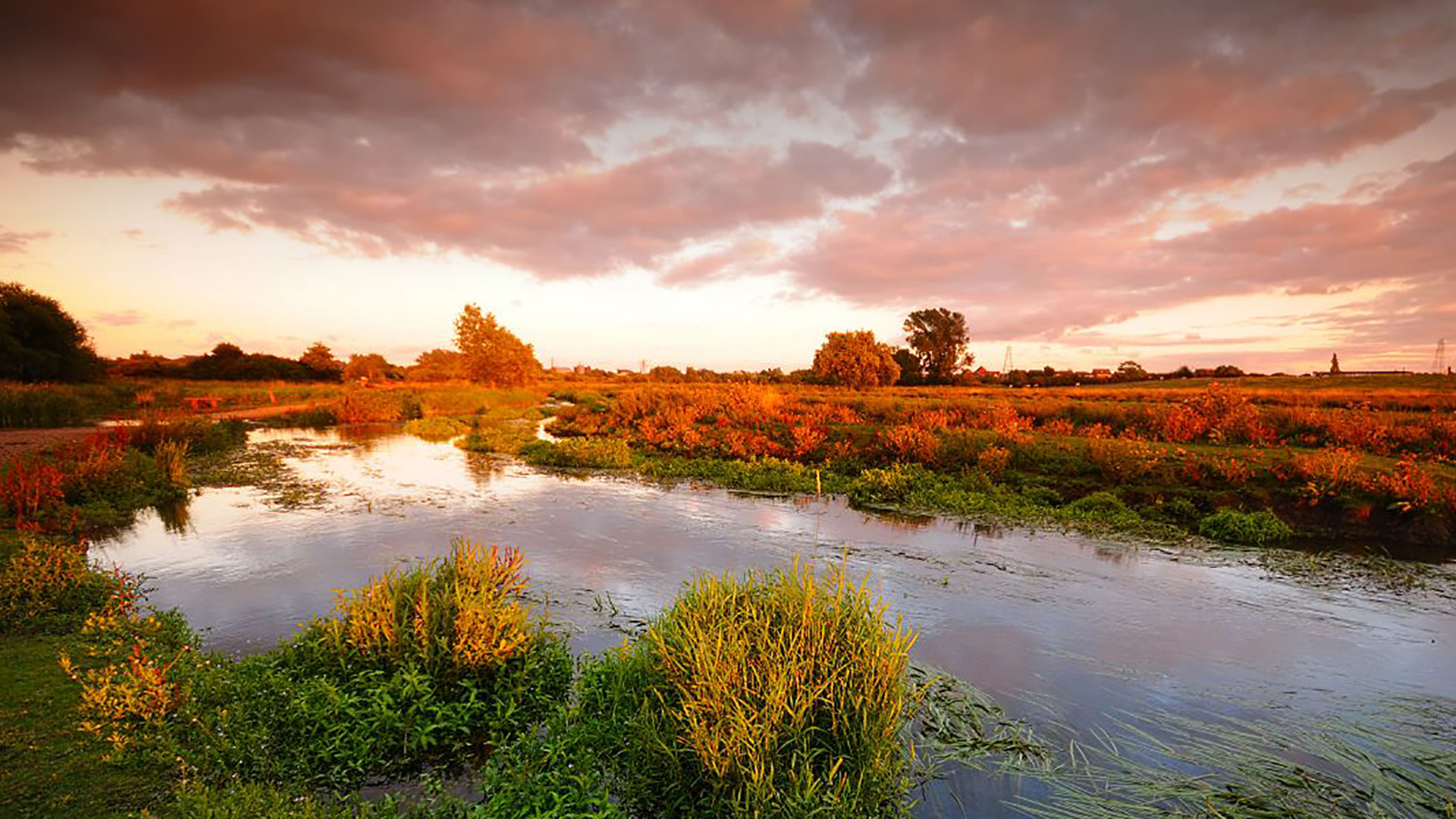 Outreach Update
Informational Meeting Recap
Thank you GSAs for sending representatives!
Open House materials are posted to the website
Feedback on the event – what would you like to see done differently next time?
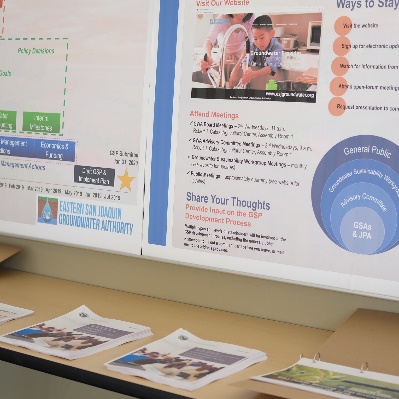 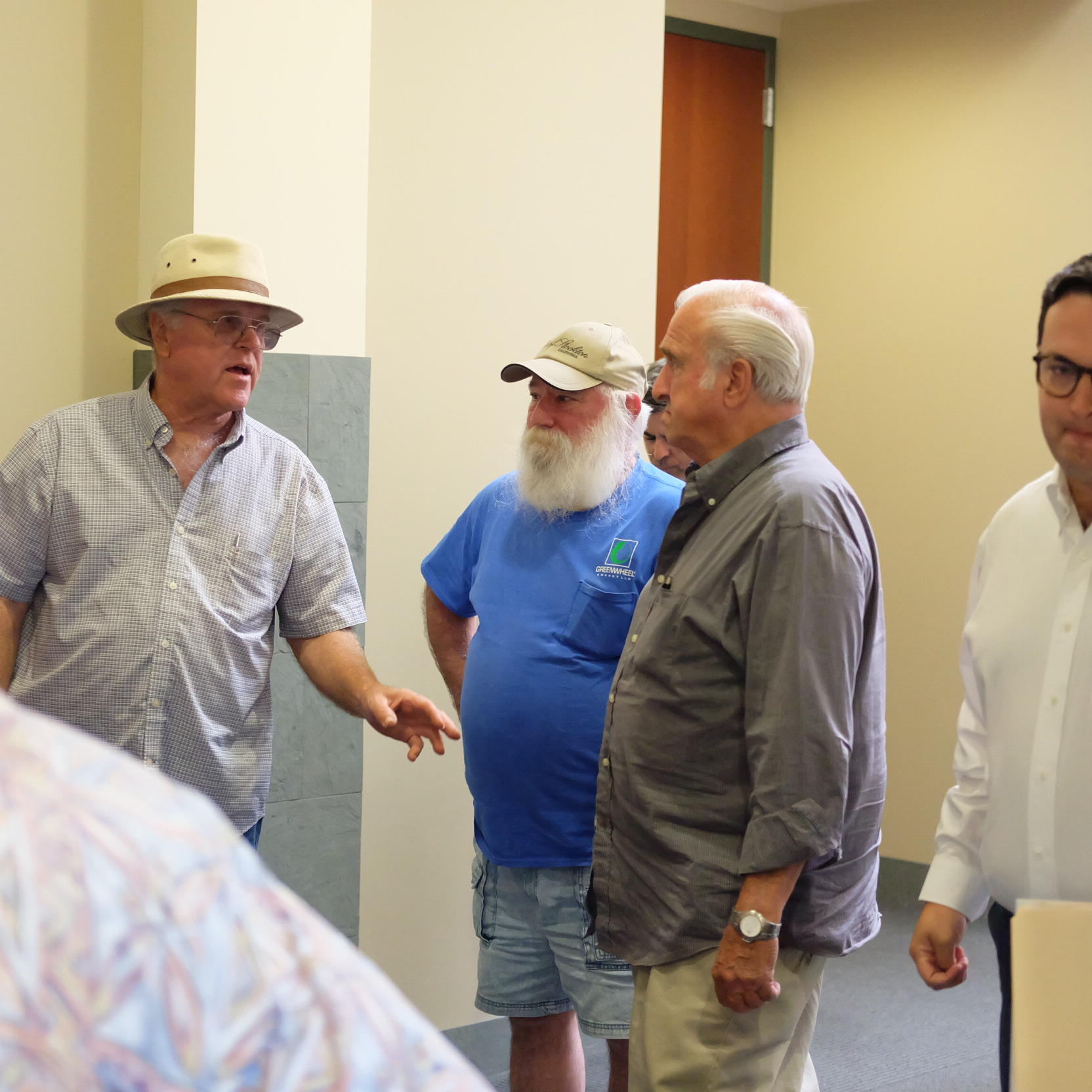 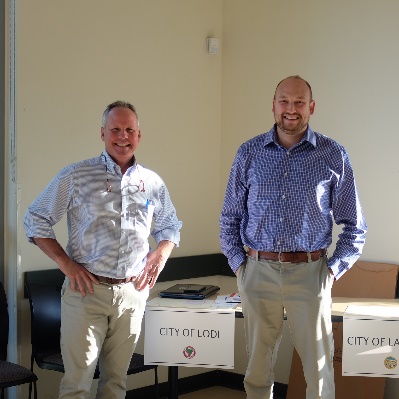 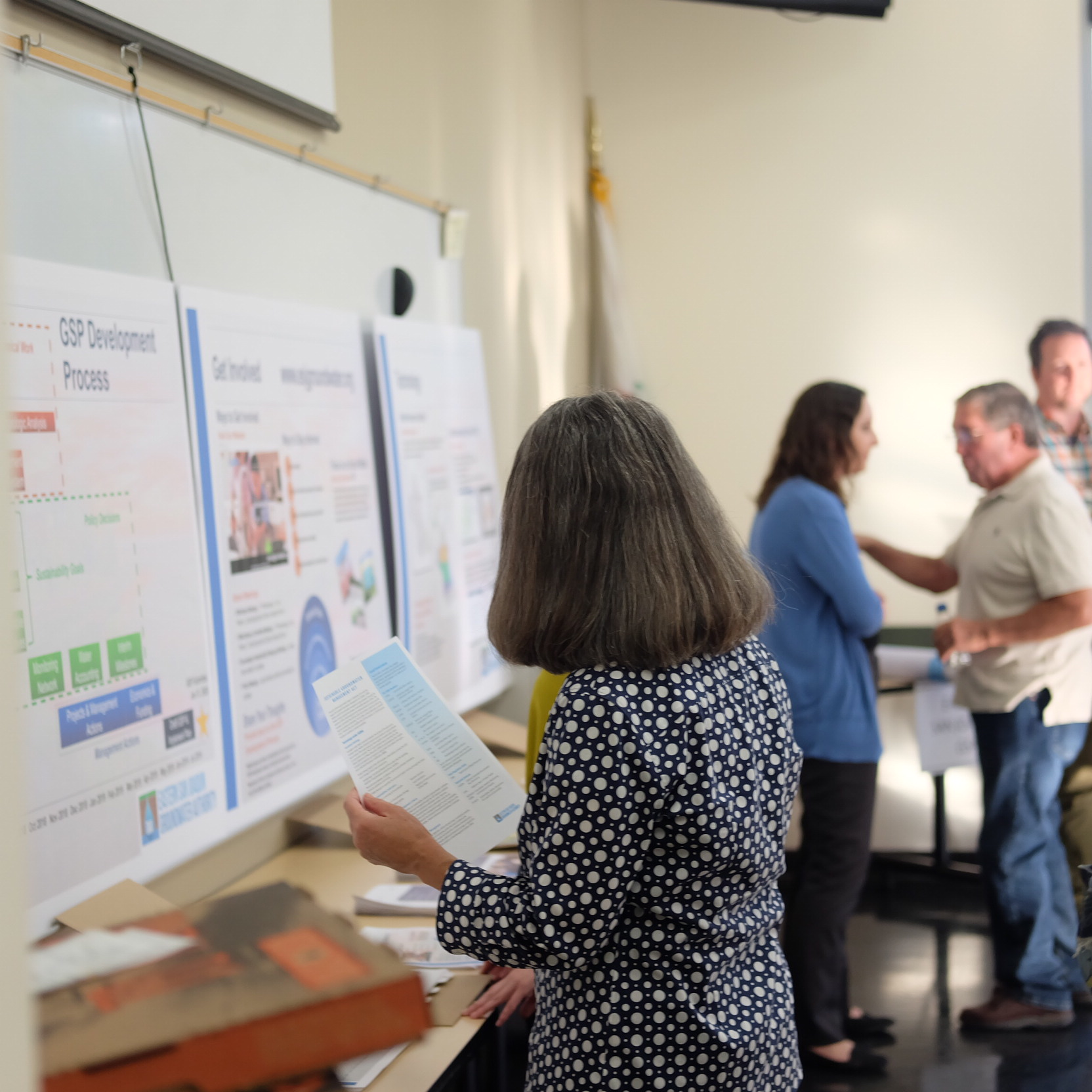 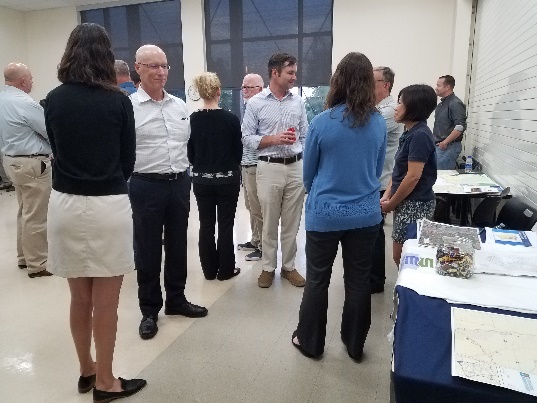 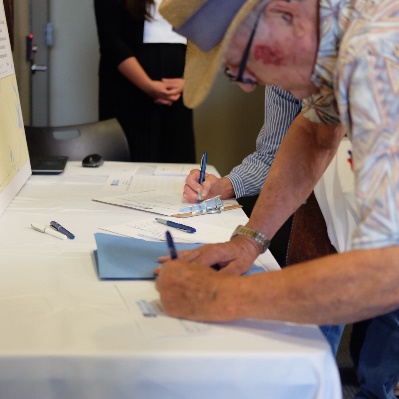 4
Groundwater Sustainability Workgroup Update
11 Workgroup members and 3 members of the public attended the Groundwater Sustainability Workgroup meeting held on February 13th

The next Workgroup meeting will be held on March 13th at 4:00pm at the San Joaquin County Public Works Department

Notes from the Workgroup meetings are available on the website, esjgroundwater.org (under ‘Agendas’ tab)
5
Tracking GSA Outreach Efforts
GSAs have been asked to fill out a simple survey each month to indicate the outreach activities planned for the coming month with approximate data on implementation
Logged outreach activities are distributed prior to the Board meetings
6
Regular Updates are Posted to Facebook
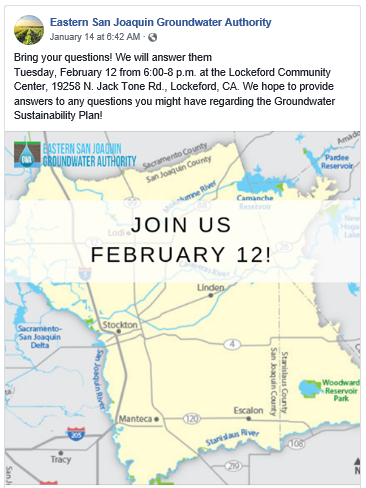 The ESJ GWA Facebook page provides updates on GSP development and upcoming events
You can like the page, share posts, or tag the page in your own posts
www.facebook.com/ESJGroundwaterAuthority
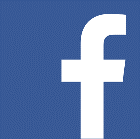 7
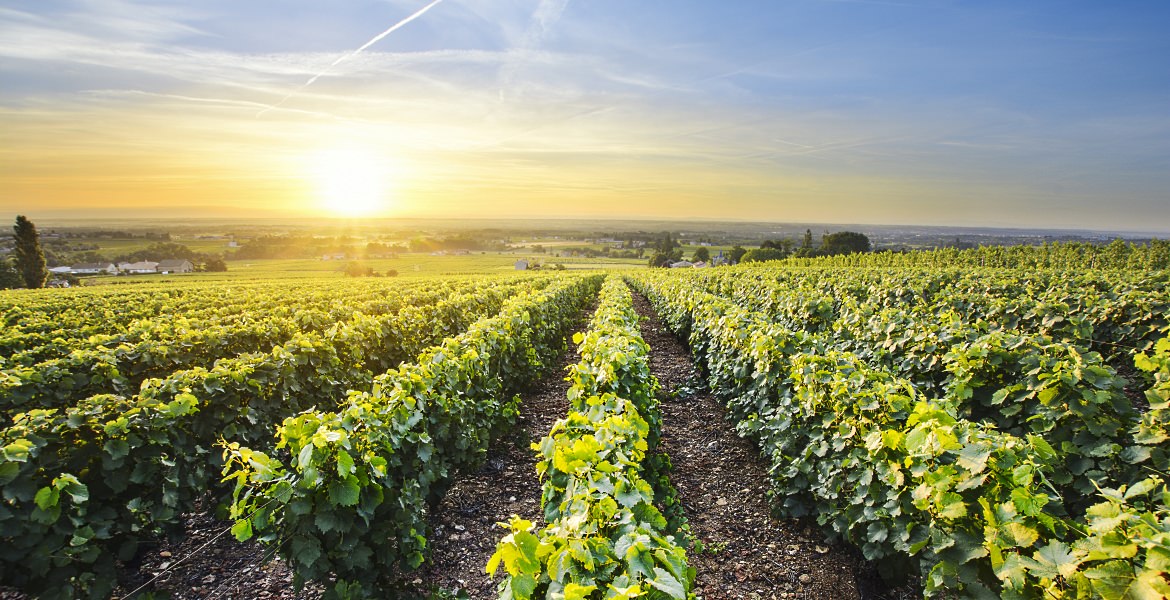 Overview of State Backstop
4
Reminder: State Intervention
There are stipulations in the regulation if GSAs cannot come to agreement

If deadline is missed or if DWR determines a plan is not adequate or progress toward sustainability is not occurring, the State Water Resources Control Board (SWRCB) can designate basins as “probationary” and directly manage groundwater extractions. If this occurs, the State can control extractions through pumping allocations (metering and monthly reporting required)
9
Potential Fees for Under State Intervention – State Backstop
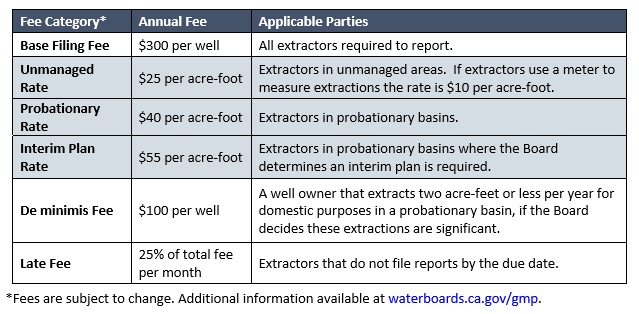 Potential Fees for Under State Intervention – State Backstop
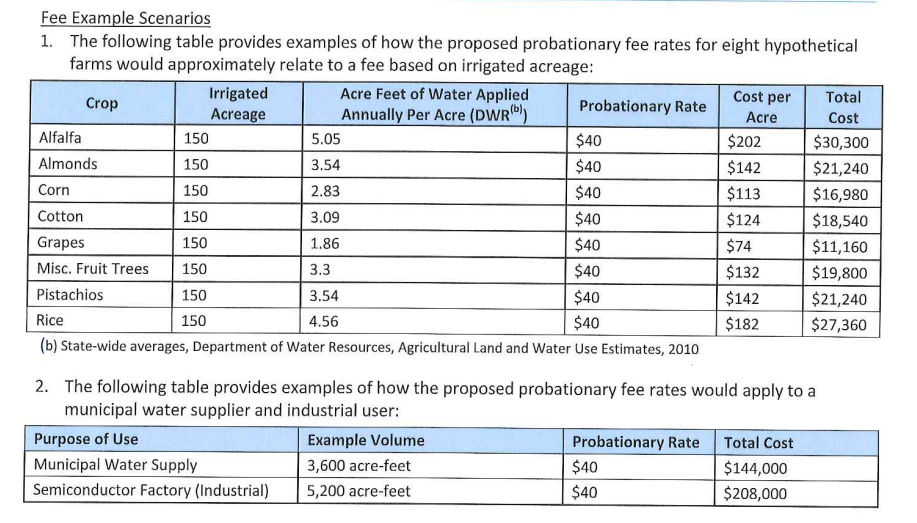 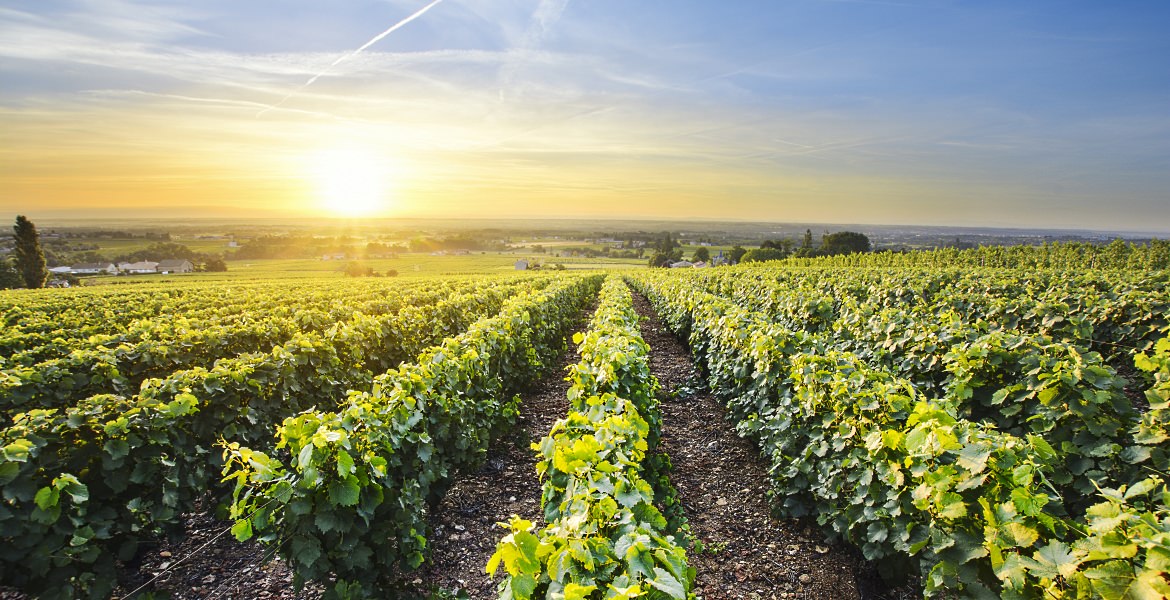 Pathway Toward GSP Preparation
4
Pathway to GSP Preparation
Prepare GSA-level water budgets
Meeting with GSAs Feb/Mar to review
Determine preferred approach to meeting needs by GSA (local projects, multiple GSAs working together, regional projects, etc)
Determine appropriate funding / financing approach
GSA-level, multiple GSAs jointly funding, regional funding
Identify additional regional projects necessary for subbasin-level SGMA requirements
13
A Hybrid Solution
Basin-wide and GSA-scale projects will be discussed
Potential for enhanced flexibility for GSAs
Potential for a diversity of funding mechanisms
Understanding GSA-level water budgets will help GSAs determine if GSA-level projects are needed or desired
14
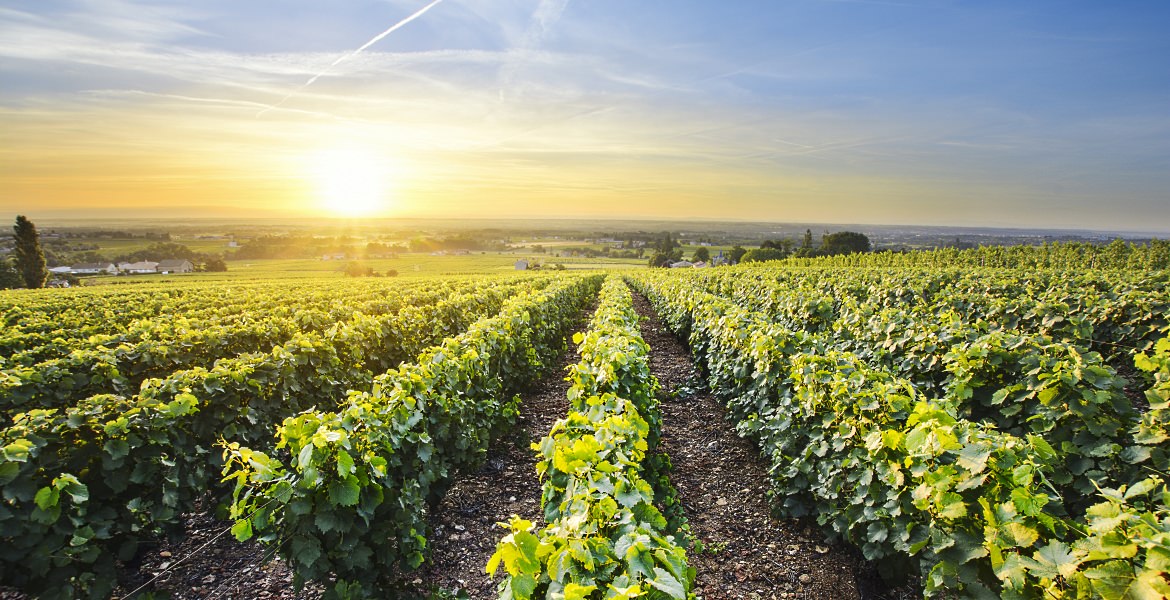 Financing Strategies
4
ESJ Specific Considerations
Basin-scale, GSA-scale, or hybrid approach
Which GSAs will have implementation projects?
Cost allocation for administrative costs
Monitoring and reporting
Data collection and analysis
Project implementation
Administrative actions
5-year update
DMS updates
Public outreach
Website maintenance
Legal support
Grant writing
16
Financing Strategies
Four primary ways of raising revenue

Usage Rates / Charges
Property / Sales Taxes
Targeted Taxes
Benefits allocation and billing of GSAs

Most multi-party organizations use a “blended” approach
17
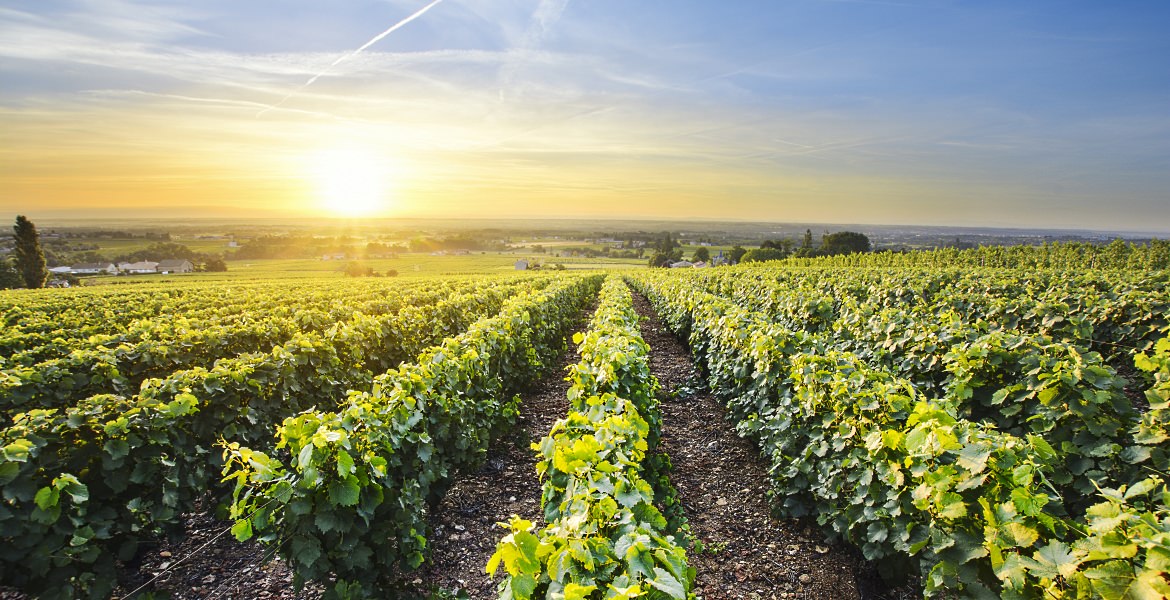 Grant Agreement Update
4
Grant Agreement Update
The DWR 2017 Proposition 1 Sustainable Groundwater Planning (SGWP) Grant has been approved and is in the process of being amended to incorporate updates to the basin map and budget table
Total grant amount: $1,500,000
Invoices can be submitted to DWR once amendment is finalized
19
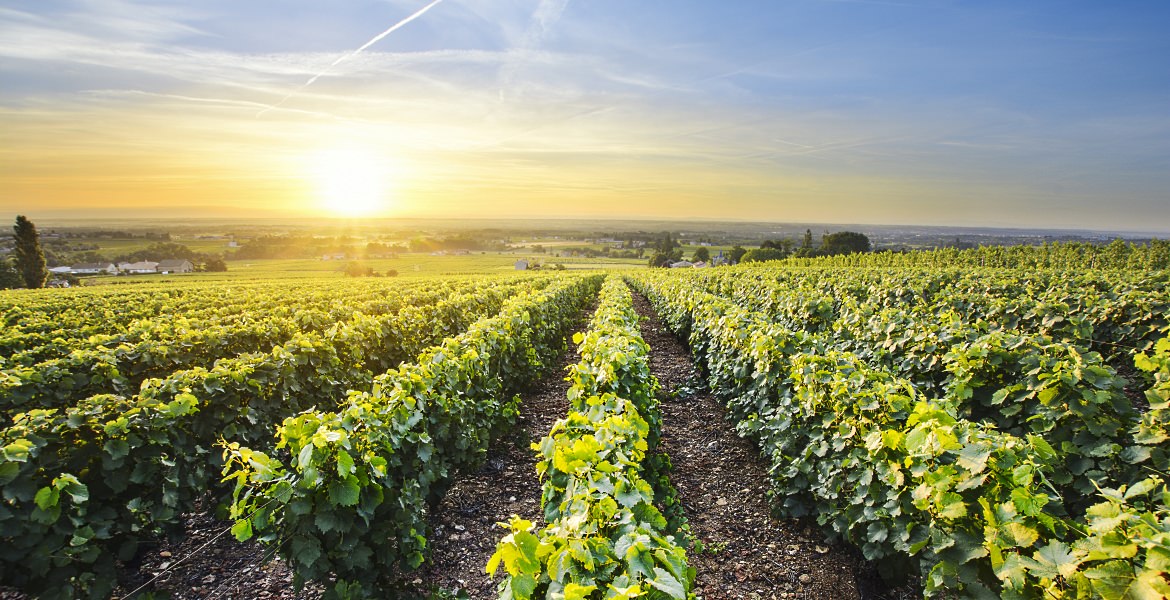 Changes to GSAs
4
Changes to GSAs
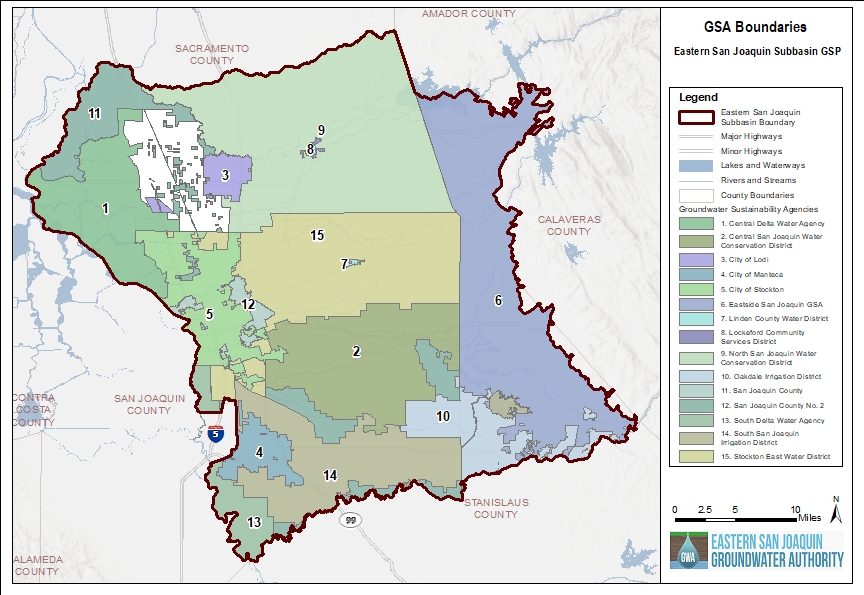 City of Lathrop Basin Boundary Modification
Woodbridge Irrigation District GSA withdrawal
21